WELCOME FLORIDA TEACHERS TO THE WORLD OF MODELING         & SIMULATION (M&S)
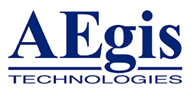 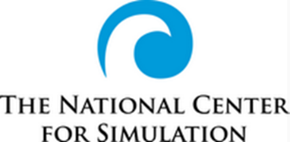 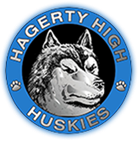 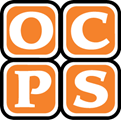 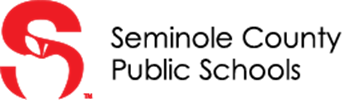 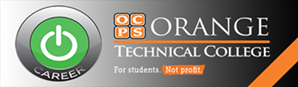 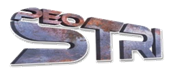 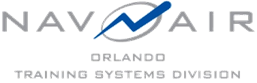 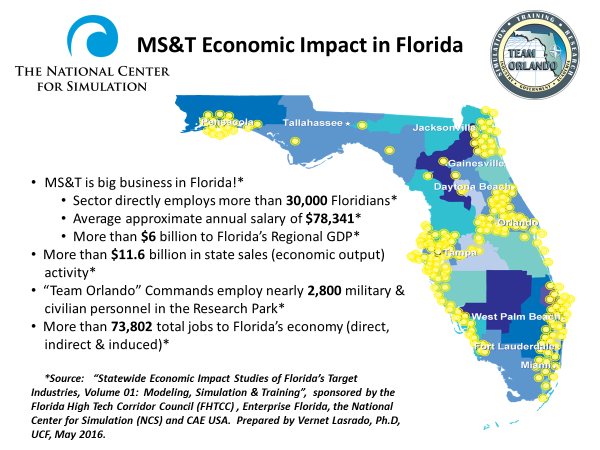 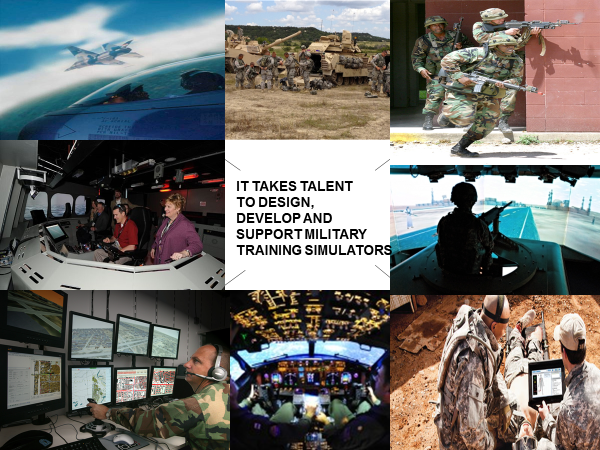 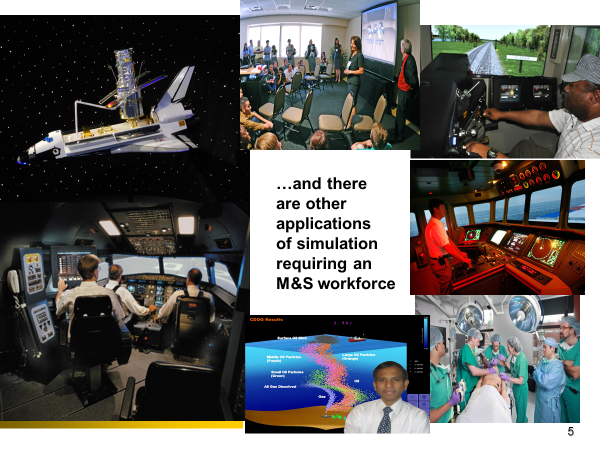 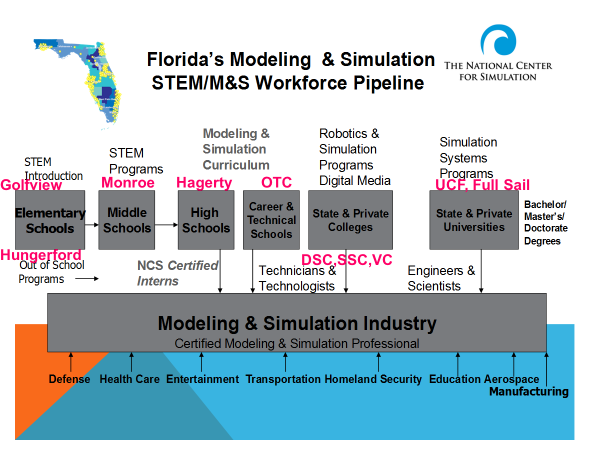 Winter Park
Objectives of This Course
To familiarize Teachers with the broad and expanding use of M&S
 To familiarize Teachers with the power of M&S
 To acquaint Teachers with the M&S Training Course on NCS website
To acquaint Teachers with the Industry M&S Certification
 To provide Teachers with Modeling & Simulation Tools for the classroom
MODELING & SIMULATION TEACHER             WORKSHOP 
                     TEACHING THE TEACHER 
                           PROGRAM  AGENDA 
                                  June 6-8, 2017

June 6, 2017 Day 1 (Location-AEgis Corporation)                                                  
8:30-9:00     Continental Breakfast (AEgis-Brooke Mooney)
9:00-9:15      Welcome 
                          Tony Krogh-AEgis Technologies
                          Tom Baptiste, Lt Gen,USAF (Ret)- NCS President/CEO
                          Dr. Cap Jadonath-Orange County Public Schools
                          Gene Tavares-Seminole County Public Schools
9:15-9:30      Workshop Objectives & Program Outline (NCS-Hank Okraski)
9:30-10:30     Simulations & Simulators Overview (NAWCTSD-Sandra Velez and Chad Farwig)
10:30-10:45    Break
10:45-11:45    Overview of Coding, Programming & Gaming (Orange Technical College-Alan Lynch & Phil Tillery)  
11:45-12:30    Lunch (AEgis-Brooke Mooney)
                         Luncheon Speaker- PEO STRI- Dr.Jeremy Lanman
12:30-1:30     Overview of Visualization, 3D Modeling & Animation with demonstrations ( AEgis-Brian Sink, Timothy Noftsinger)
1:30-2:00      Project Management & Logistic Support (AEgis- Tony Castillo)
2:00-2:45      Ethics, Entrepreneurship & Innovation (AGT Law-Tony Tapia)
2:45-3:00      Break
3:00-4:30       Formation of Teams, Team Topic Assignments and Methodology                 ( Seminole County Public Schools/Hagerty HS-Lindsey Spalding)
June 7, 2017 Day 2 (Location-Hagerty High School)
8:30-9:00        Continental Breakfast (NCS-Carla Hoskins)
9:00-11:30      Welcome Teams and Commence Team Activities (Hagerty HS-Lindsey Spalding)
11:30-12:15    Lunch (NCS-Carla Hoskins)
12:15-4:30      Team Activities on Computers (Team Members)

June 8, 2017 Day 3 (Location-Hagerty High School )
8:30-9:00        Continental Breakfast (NCS-Carla Hoskins)
9:00-11:30      Challenges Noted and Team Activities (Team Members)
11:30-12:15    Lunch (NCS-Carla Hoskins)
12:15-1:00      Team Activities-Preparation (Team Members)
1:00-4:00        Teams Outbrief & Teachers Present Lesson Plans
4.00-4:30         Post Course Survey
4:30-5:30          OPTIONAL- Teachers take Modeling & Simulation Certification Examination  on-line through Certification Partners (No Cost)                                (Lyn Higgins/Lindsey Spalding to coordinate with Erik Barrantes of Certification Partners)
5:30                    Workshop Adjourns
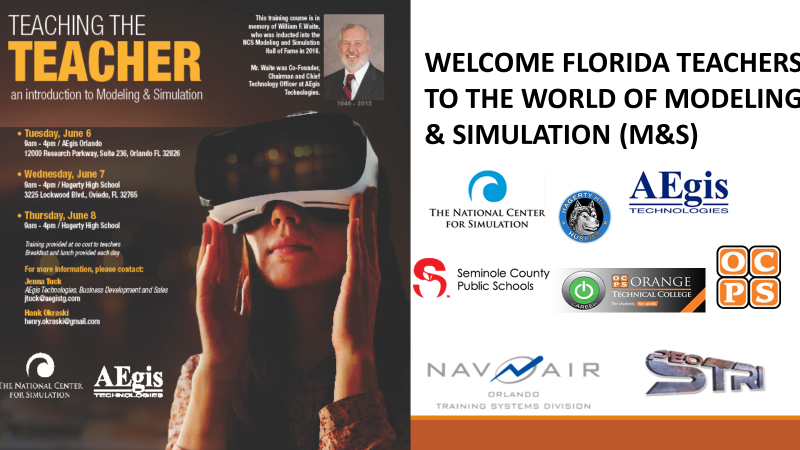